APRENDIZAJE BASADO EN LOS INTERESES:OTORGAR RESPONSABILIDADES A LOS NIÑOS
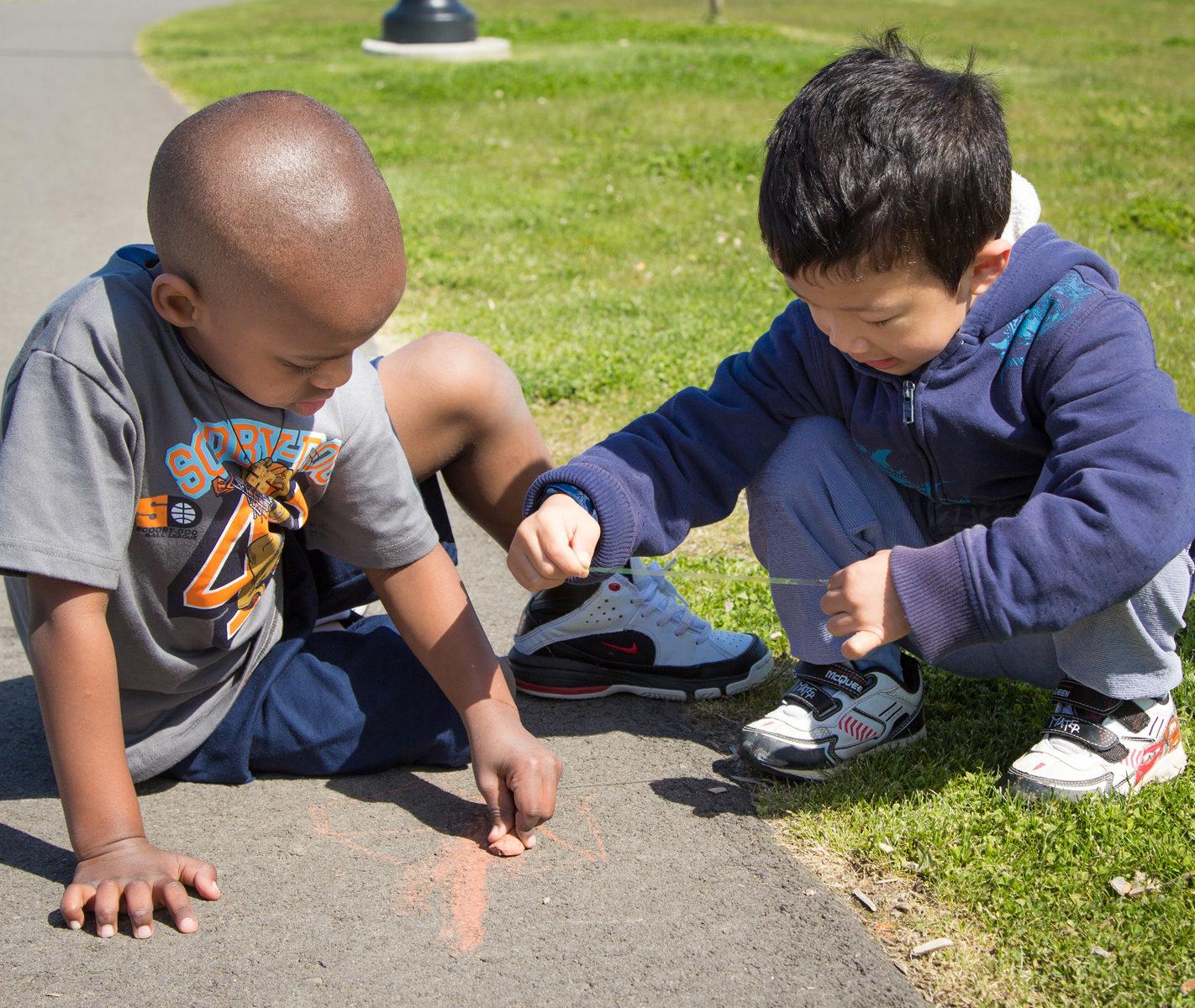 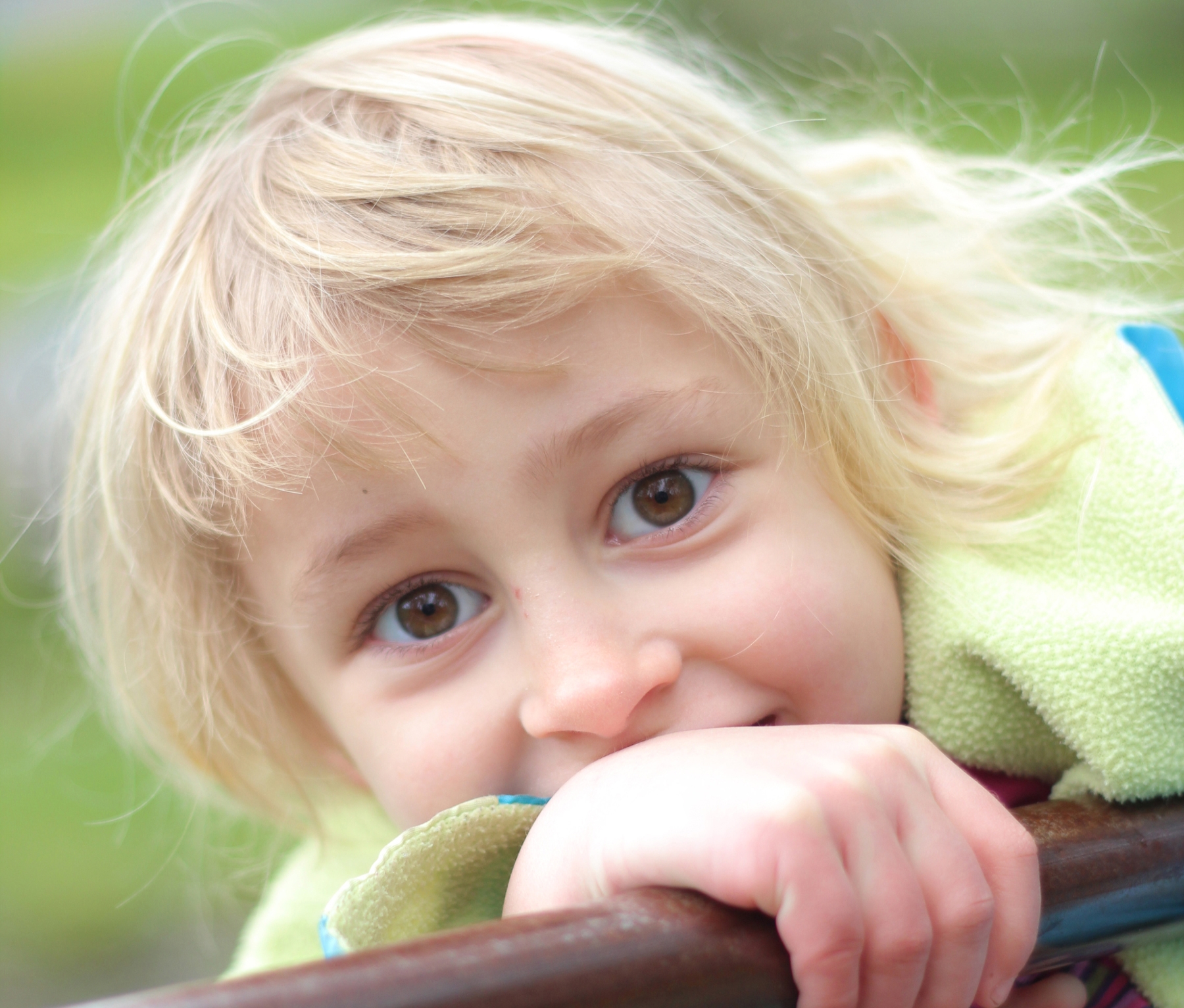 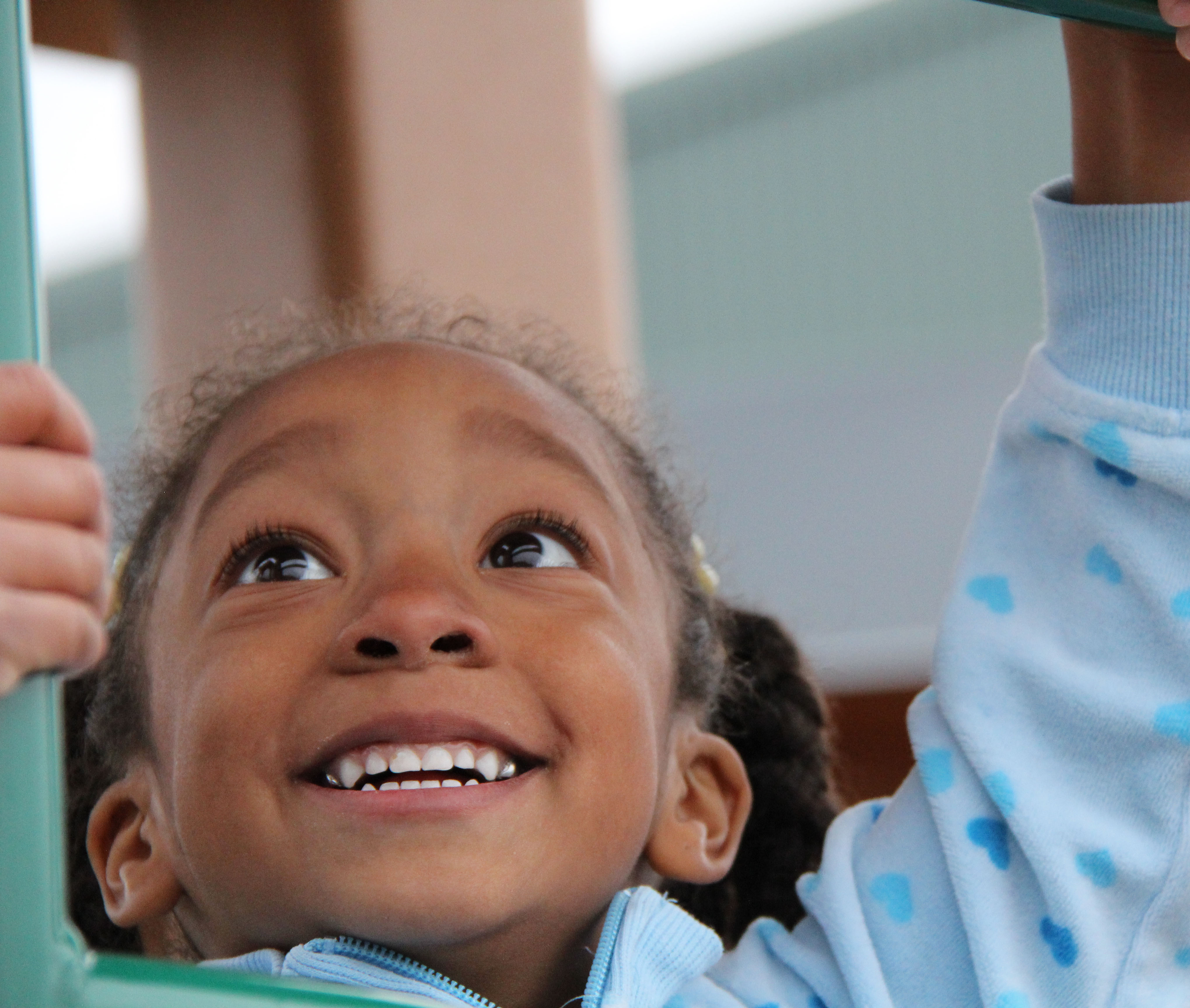 OTOÑO 2012
MARCO PARA LA PRÁCTICA EFECTIVA EN APOYO A LA PREPARACIÓN PARA LA ESCUELA PARA TODOS LOS NIÑOS
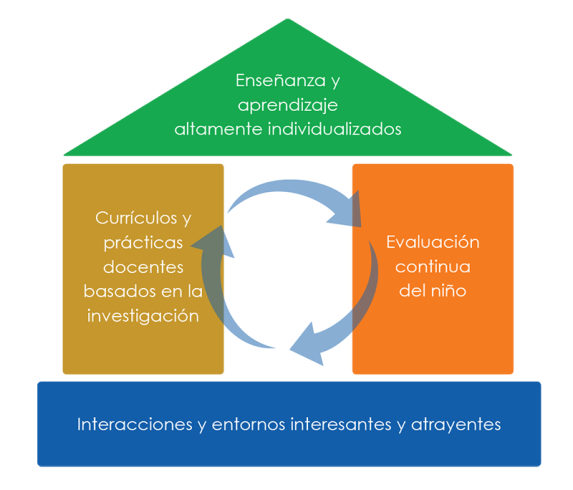 ENFOCARSE EN
LA BASE
Aulas bien organizadas
Interacciones didácticas
Apoyo social y emocional
OBJETIVOS
Proporcionar una definición de Otorgar responsabilidades a los niños.
Dar ejemplos y estrategias sobre el modo en que los maestros pueden proporcionarles a los niños más responsabilidades en sus salones de clases.
Conectar Otorgar responsabilidades a los niños con el Marco de Head Start para el desarrollo y aprendizaje temprano de los niños.
Ofrecer sugerencias a los maestros sobre cómo mejorar su capacidad para proporcionar responsabilidades a los niños.
OTORGAR RESPONSABILIDADES A LOS NIÑOS
¿Cómo se manifiesta?
Maestros que brindan oportunidades para que los niños tengan tareas significativas en el salón de clases.
¿Cómo NO se manifiesta?
Niños que tienen oportunidades limitadas de conducir o iniciar actividades.
OFRECER ROLES SIGNIFICATIVOS
Proporcionar tareas reales para los niños durante las actividades en el salón de clases.
Por ejemplo:
Durante una actividad en grupos pequeños en la cual están preparando su propia plastilina, la maestra asigna a los niños diferentes tareas (por ej., Mario mide los ingredientes, Anna revuelve la mezcla y Kevin agrega el colorante para alimentos).
PERMITIR QUE LOS NIÑOS CONDUZCAN
Permitir que los niños sean el maestro y tomen decisiones cuando es apropiado.
Por ejemplo:
Durante la hora del círculo/la reunión matutina, la maestra permite que Mía conduzca al grupo, mientras aprenden los días de la semana.
ALENTAR A LOS NIÑOS A AYUDARSE ENTRE SÍ
Facilitar que haya momentos en que los niños pueden aprender los unos de los otros.
Por ejemplo:
Mientras los niños realizan la transición de la hora de los bocadillos/la merienda a la hora de los libros, el maestro alienta a quienes están aprendiendo en dos idiomas a juntarse con compañeros que saben más inglés, para leer libros.
EL MARCO DE HEAD START PARA EL DESARROLLO Y APRENDIZAJE TEMPRANO DE LOS NIÑOS
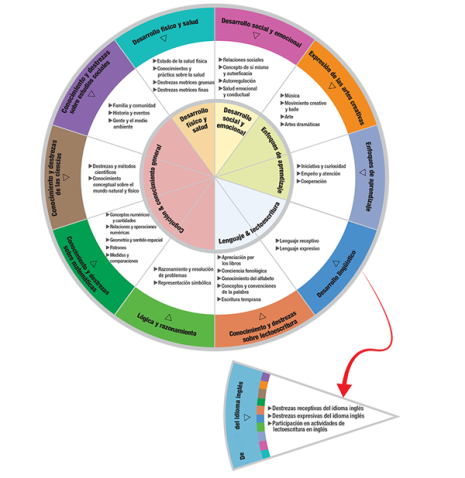 Otorgar responsabilidades a los niños puede darse en muchos de los dominios del Marco de Head Start.
Algunos ejemplos son:
Desarrollo social y emocional
Enfoques de aprendizaje
Desarrollo físico y salud
Expresión de las artes creativas
VIDEO - CLASSROOM JOB REVIEW
VIDEO: Repaso de tareas en el salón de clases
EN ESTE VIDEO, LA MAESTRA OFRECIÓ A LOS NIÑOS ROLES SIGNIFICATIVOS
La maestra proporcionó a los niños roles significativos durante la transición, asignándoles diferentes tareas.
Apoya el Desarrollo 
social y emocional de los niños
Apoya los Conocimientos y destrezas sobre lectoescritura de los niños
VIDEO – OVAL TIME
VIDEO: La hora del óvalo
EN ESTE VIDEO, LA MAESTRA PERMITIÓ QUE LA NIÑA CONDUJERA
La maestra permite que la niña conduzca al grupo durante la hora del círculo/la reunión matutina y que ella elija la actividad que realizarán (canción “Ratón en el óvalo”).
Apoya el Desarrollo 
social y emocional de los niños
Apoya la Expresión de las artes creativas de los niños
VIDEO – WALKING PARTNERS
VIDEO: Compañeros en la caminata
EN ESTE VIDEO, LA MAESTRA ALENTÓ A LOS NIÑOS A AYUDARSE ENTRE SÍ
Durante la hora afuera, la maestra ve que una niña ayuda a su compañero de salón de clases a caminar, y la alienta a continuar, diciendo “Te estás portando como una muy buena amiga”.
Apoya el Desarrollo 
social y emocional de los niños
Apoya los Enfoques de aprendizaje
 de los niños
¿CUÁNDO PUEDO OTORGAR RESPONSABILIDADES A LOS NIÑOS?
Los maestros pueden otorgar responsabilidades a los niños durante todo el día escolar en muchas actividades del salón de clases, incluyendo:
Centros
Instrucción en grupos pequeños y con el grupo completo
Las horas de la comida y de los bocadillos/la   merienda
Transiciones
MEJORAR LA PRÁCTICA
Los maestros pueden grabarse y ver un video de sus interacciones con los niños durante una lección, enfocándose en determinar si proporcionan responsabilidades a los niños y con qué frecuencia lo hacen.
Observar a “maestros expertos” en acción.
RESUMEN
Los maestros otorgan responsabilidades a los niños haciendo lo siguiente:
Ofreciendo roles significativos: Proporcionar tareas reales para los niños durante las actividades en el salón de clases.
Permitiendo que los niños conduzcan: Permitir que los niños sean el maestro y tomen decisiones cuando es apropiado.
Alentando a los niños a ayudarse entre sí: Facilitar los momentos en que los niños pueden aprender los unos de los otros.
Los maestros proporcionan responsabilidades a los niños durante todo el día escolar.
Los maestros mejoran la calidad y la frecuencia con que otorgan responsabilidades a los niños.
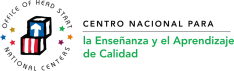 Si desea más información, por favor escríbanos a: NCQTL@UW.EDU o llámenos al 877-731-0764

Este documento fue preparado por el Centro Nacional para la Enseñanza y el Aprendizaje de Calidad para el Departamento de Salud y Servicios Humanos de los Estados Unidos, Administración para Niños y Familias, Oficina Nacional de Head Start, con la subvención #90HC0002.
OTOÑO 2012